Образование климатических областей
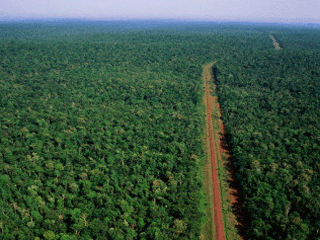 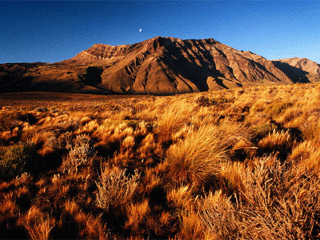 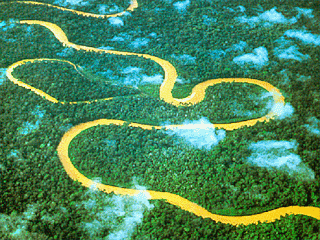 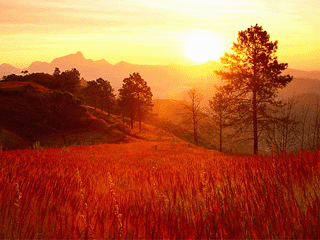 Самостоятельная работа.
10 минут
1. Климатообразующие факторы  - факторы, влияющие на формирование климата.
Климатообразующие факторы:
 1) географическая широта (угол наклона солнечных лучей)
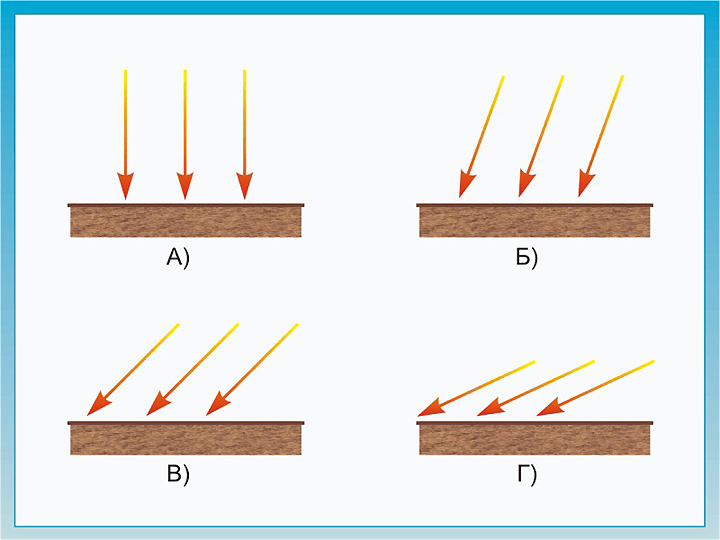 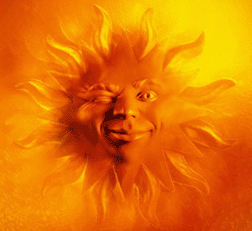 2) особенности движения воздушных масс
Морские – влажные







Континентальные - сухие
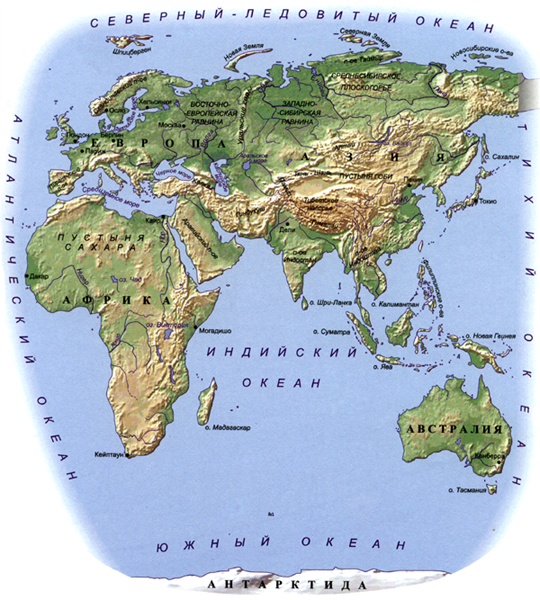 МВМ
КВМ
3) близость морей и океанов.
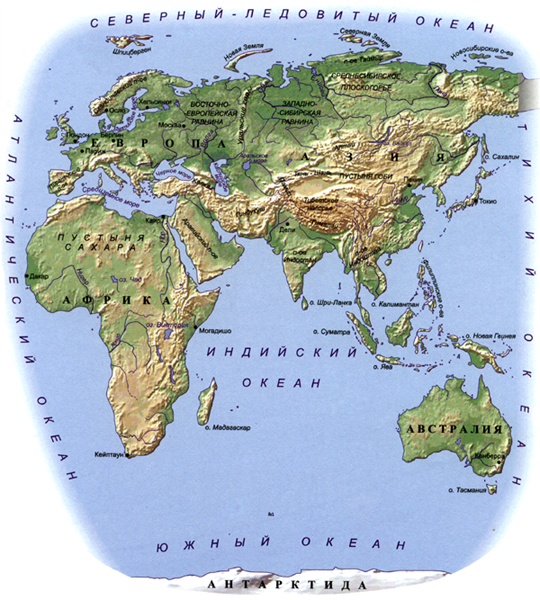 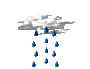 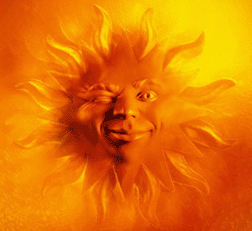 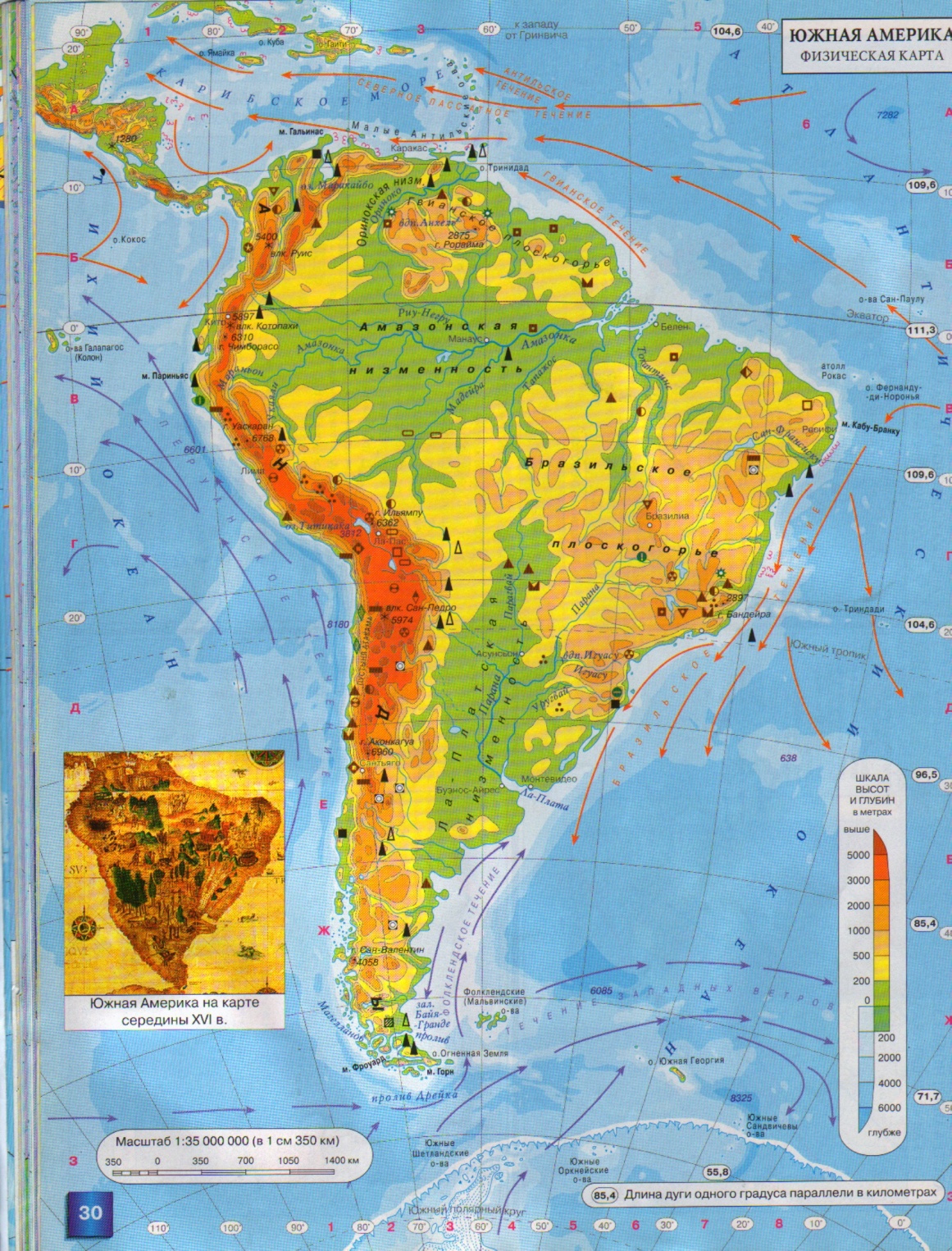 4) влияние океанических течений
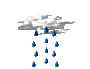 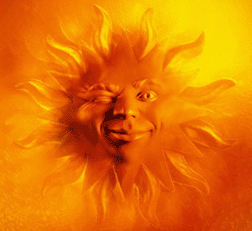 Пустыня Атакама
Амазония
5) характер рельефа.
Усиливается циклоническая деятельность, увеличивается облачность и выпадение осадков.
Температура понижается с высотой на 0, 6°/100 м., т.к. воздух становится разреженным.
Иногда t с высотой повышается – температурная инверсия.
Барьерная функция.
h
t°
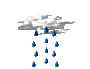 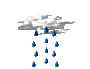 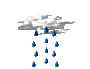 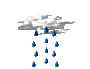 Низкое давление
+8
2000
1000
+14
+20
0
2. Климатическая область – часть климатического пояса, обладающая определённым типом климата.
Климатические области тропического пояса. стр. 72 уч-ка
Климатограммы – рис. 36 на стр. 73 уч-ка
Климатические области субтропического пояса.
Климатограммы – рис. 37 на стр. 74 уч-ка
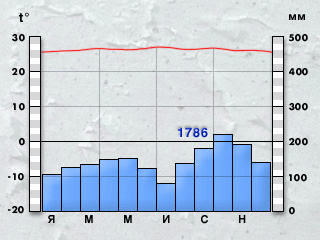 Задания. 
1. Используя задания к рисунку 38 на стр. 75 учебника, карты атласа «Климатические пояса и области Земли» и «Природные зоны Земли», заполните таблицу:








2. Сделать вывод о том, в какой климатической области умеренного пояса условия для жизни и хозяйственной деятельности людей наиболее благоприятны.
Д/З: §15, стр.77 задание 3 письменно
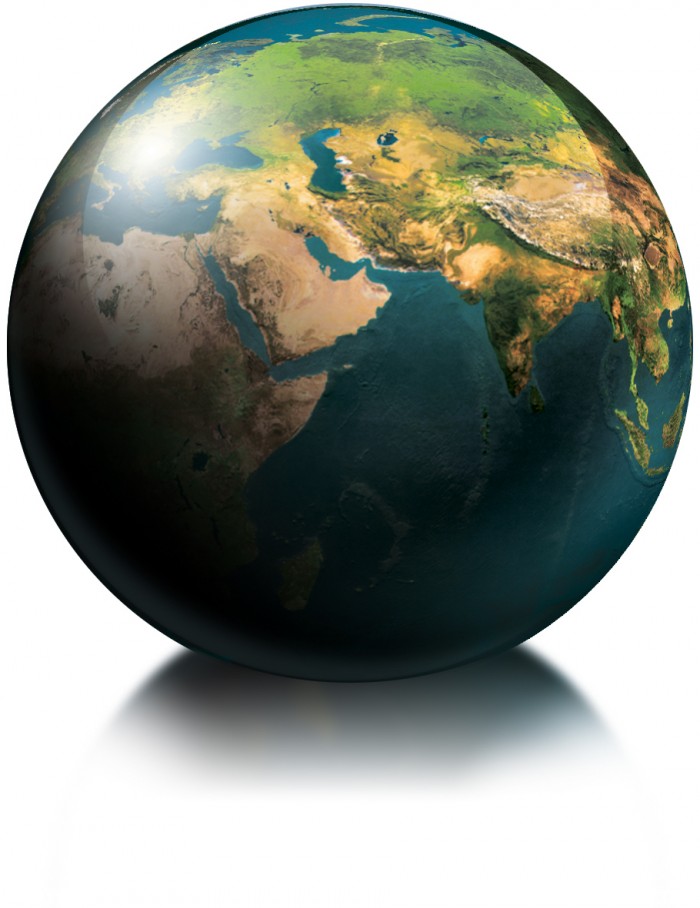